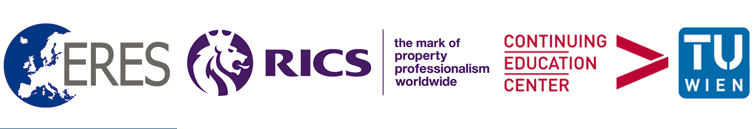 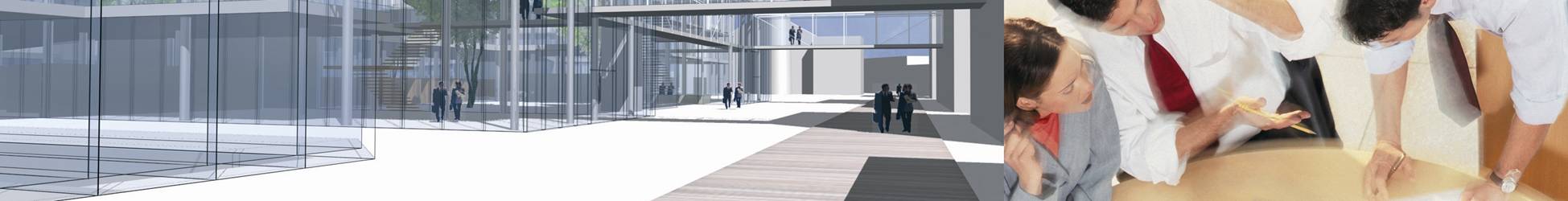 PPPs as special forms of financing public infrastructure

21 October 2011
Botond Fehér
Contents:

Introduction of HYPO NOE Gruppe Bank AG
PPP basics
CEE impressions
Current Market issues
2
History
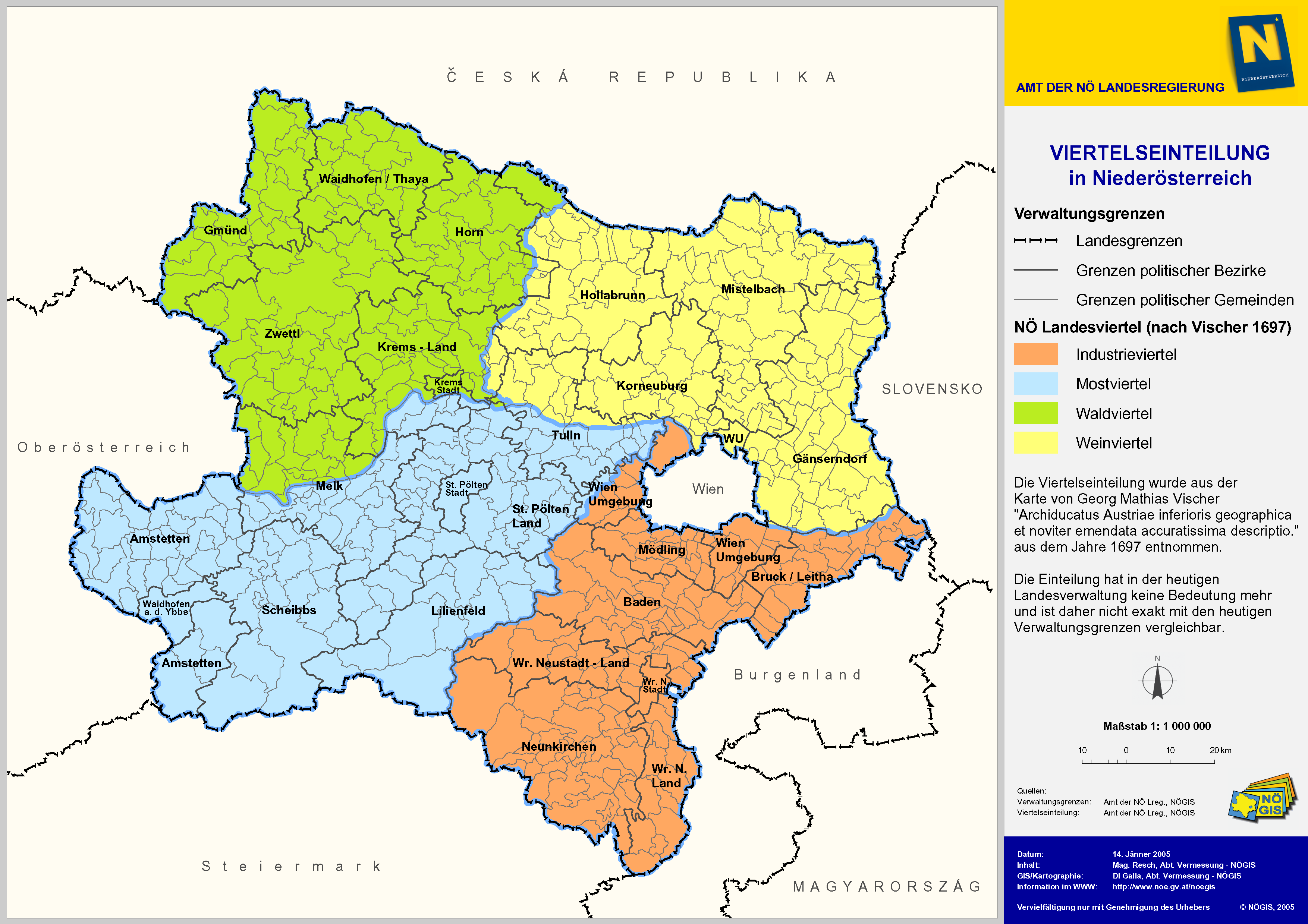 1888	Establishment of a regional mortgage bank for Lower Austria 
1992	Founding of Niederösterreichische Landesbank-Hypothekenbank  AGShareholder: 100 % Province of Lower Austria 
1996	Partial privatisation: Shareholders: 74 % Province of Lower Austria, 26 % ÖVAG
1999	Change in shareholders’ stakes to59 % State of Lower Austria and  41 % ÖV AG
2007	Retransfer of all ÖVAG shares to the Province of Lower Austria
2010	Rebranding: HYPO NOE Gruppe Bank AG
3
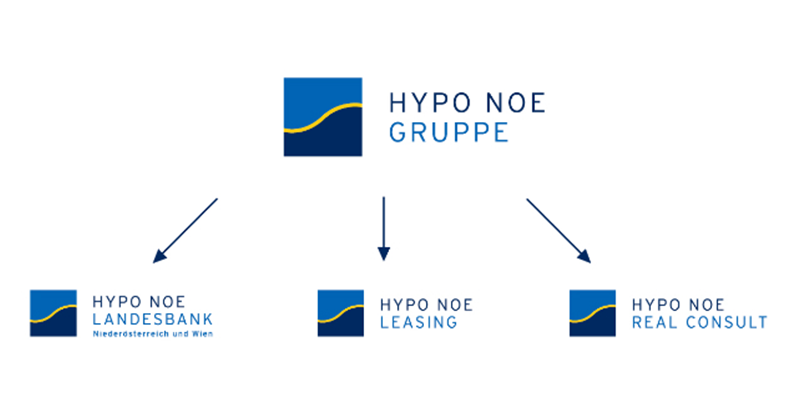 4
Financial statements of HYPO NOE Group as per 31.12.2010
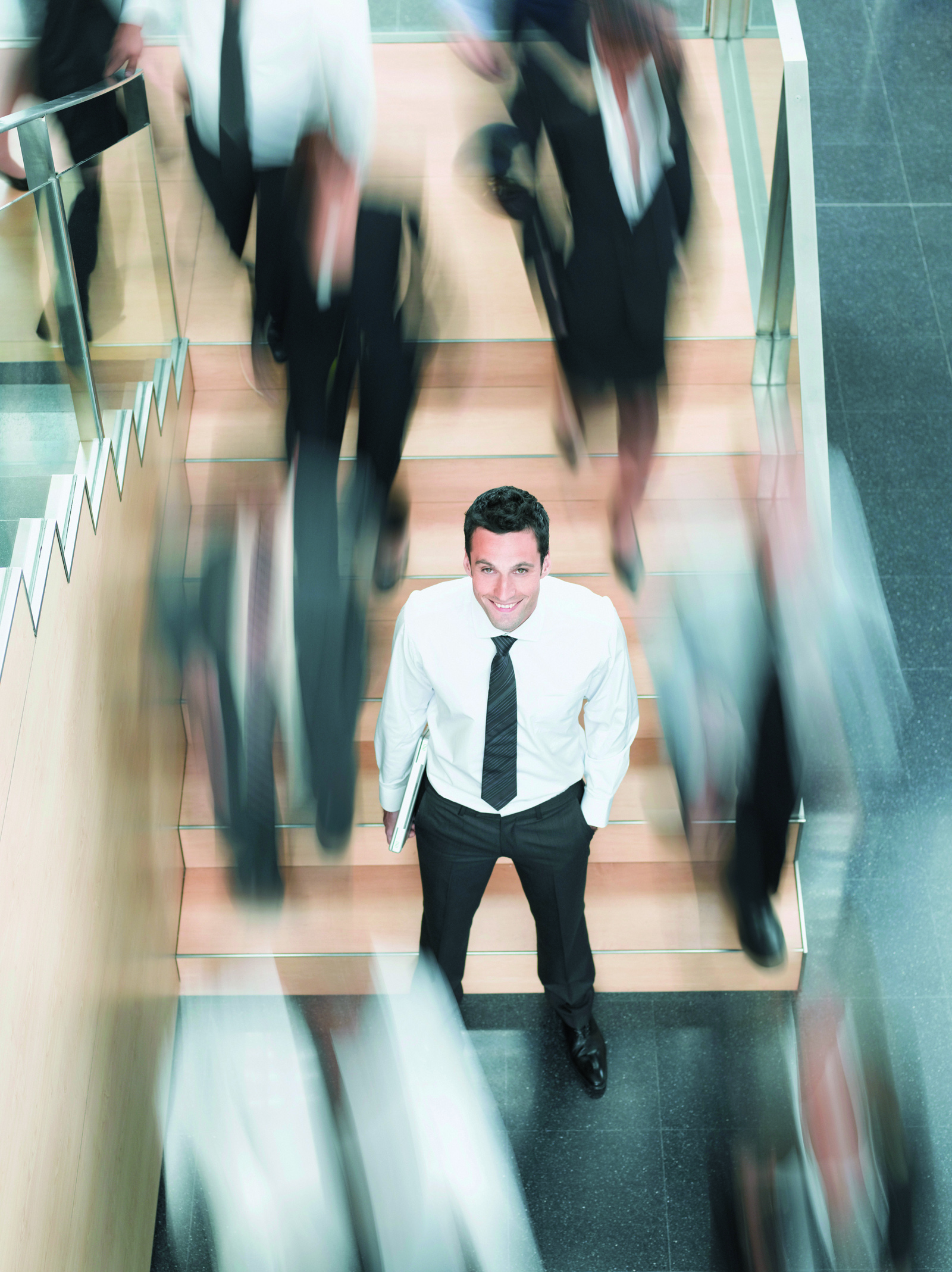 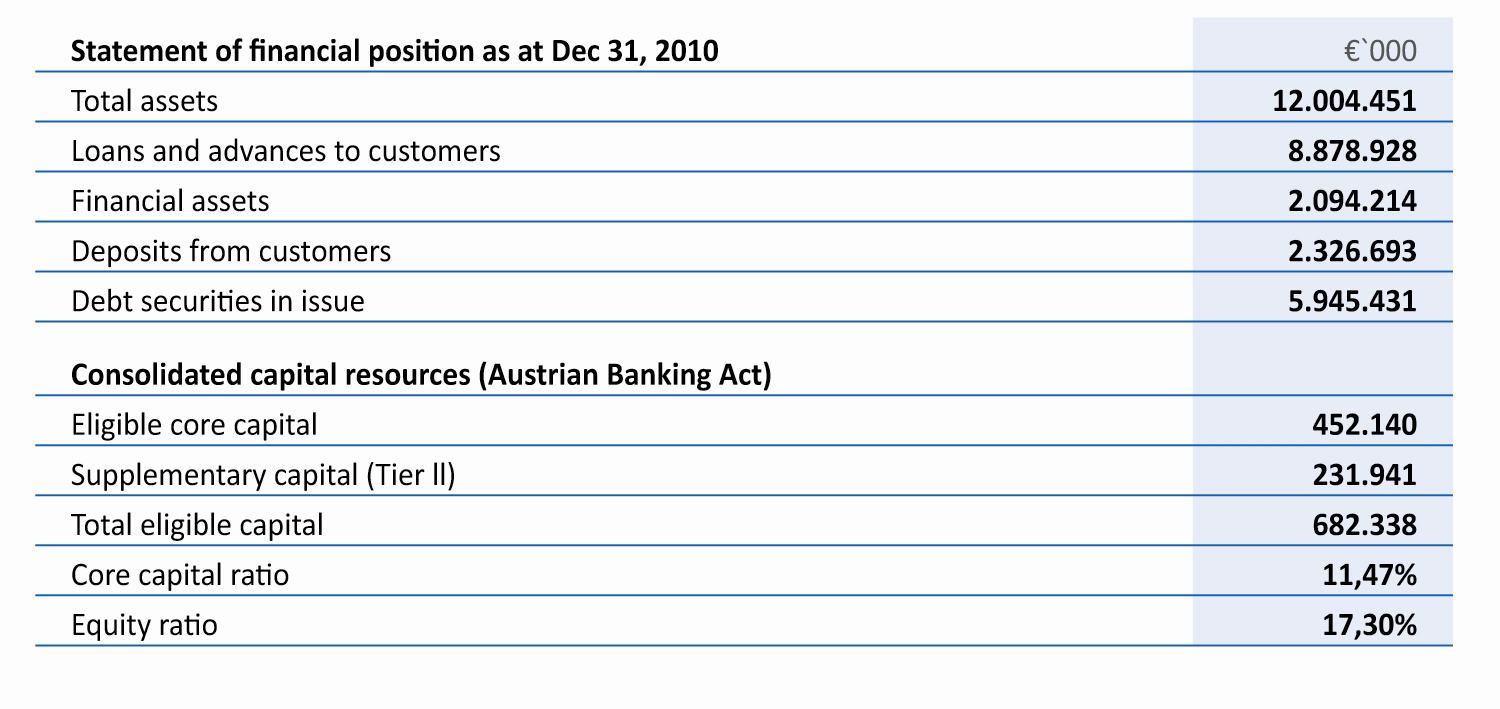 5
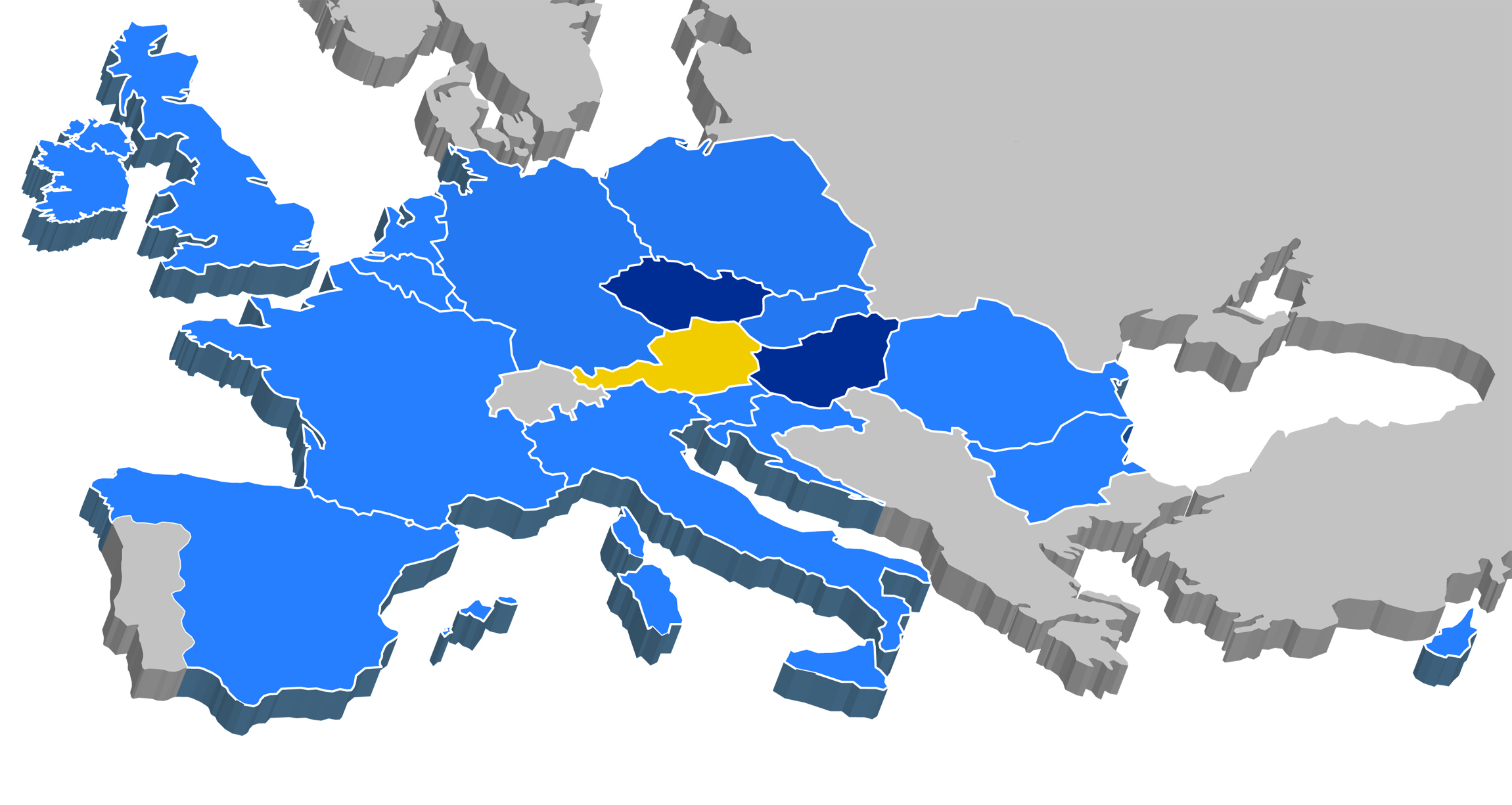 Our Markets:
Headquarter:
Austria
Representative office:
Hungary, Czech Republic
Cross border finance
6
Our Financing Activities:
Public Finance
Countries
Cities
Municipalities
 Classic Infrastructure
Transport
Energy
Waste management
Utilities
 Social Infrastructure
Schools, universities 
Hospitals, health care sector
Public buildings 
 Corporates
7
Our (Public Finance) Products:
 Tailor made financing solutions & advising services
 Loans & financing products similar to loans
   (e.g. Schuldschein, Private Placement)
 Project Finance
 Financing solutions custom-made & Consulting services
 Public Private Partnerships
 Forfaiting
 ECA covered solutions
 Refinancing via OeKB, KfW, EIB
 Treasury products
  (e.g. interest rate hedging)
8
Definitions
PPPs are aimed at increasing the efficiency of infrastructure projects by means of a long-term collaboration between the public sector and private business. A holistic approach which extends over the entire lifecycle is important here.
Source: German PPP Task Force, German Transport,
Construction and Housing Ministry (Bundesministerium für
Verkehr, Bauen and Wohnen)

The term public-private partnership (“PPP”) is not defined at Community level. In
general, the term refers to forms of cooperation between public authorities and
the world of business which aim to ensure the funding, construction, renovation,
management and maintenance of an
infrastructure of the provision of a service.
Source: Green Paper on Public-Private Partnerships and
Community Law on Public Contracts and Concessions
presented by the European Commission
9
Definitions
Any medium-to-long term relationship between the public and private sectors, involving the sharing of risks and rewards of multi-sector skills, expertise and finance to deliver desired policy outcomes.
Source: Standard & Poor’s PPP Credit Survey
‘Public-Private Partnership’ is a generic term for the relationships formed between the private sector and public bodies often with the aim of introducing private sector resources and/or expertise in order to help provide and deliver public sector assets and services. The term PPP is, thus, used to describe a wide variety of working arrangements from loose, informal and strategic partnerships, to design build finance and operate (DBFO) type service
contracts and formal joint venture companies.
Source: European Investment Bank
10/2010
The trend of municipal financing in CEE (Source EBRD)
DECENTRALISATION
Sovereign-backed loans
Cheap but politicised
Municipality loans
Self-financing independence for cities 
Higher cost and burden on city debt book
Utility loans supported by cities
Off-balance sheet borrowing for the city
Need to be backed
Utility corporate loans or bonds
Self-financing independence for utilities
Entirely based on company creditworthiness
PPP/concessionaire loans
Private sector indebtedness
11
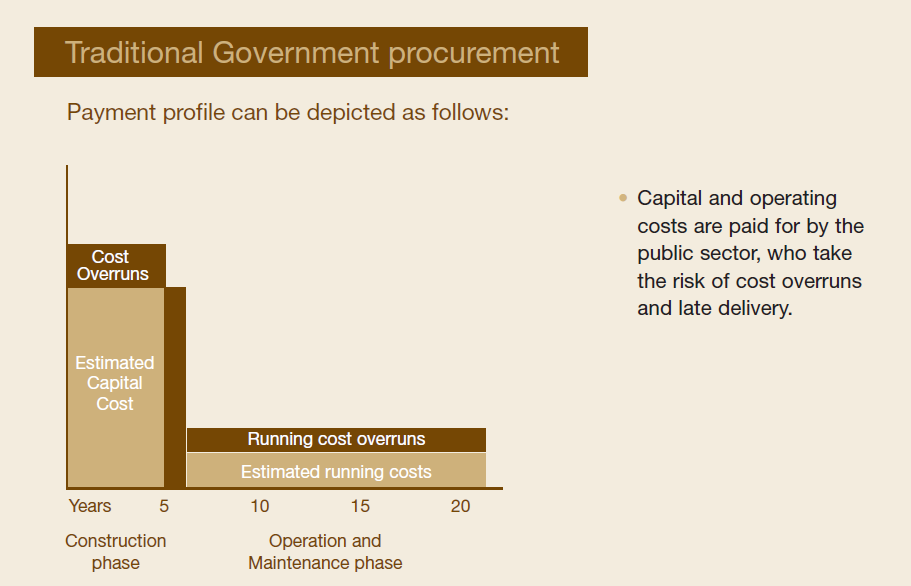 Source: PWC
12
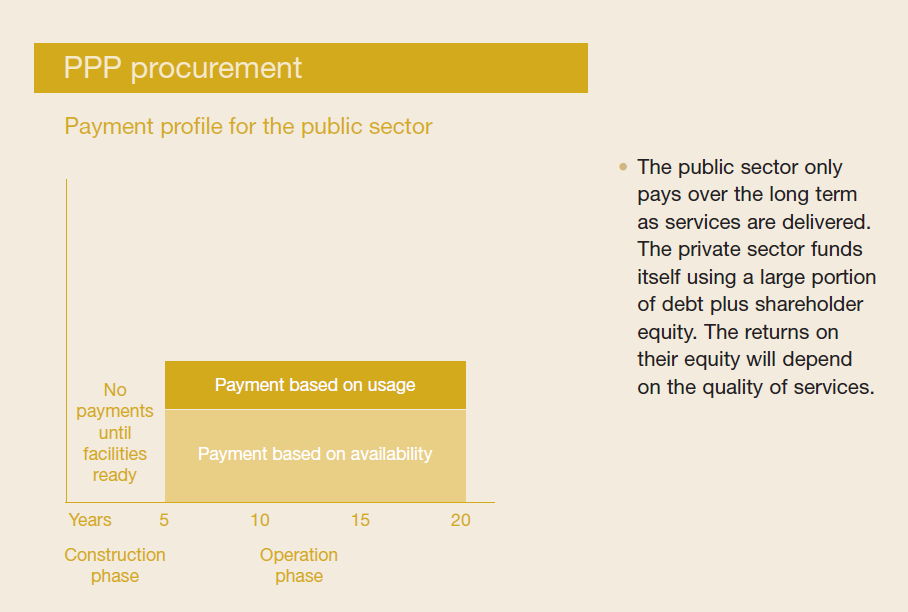 Source: PWC
13
Public Sector Comparator
PPP is a public procurement alternative
PPP
Conventional
procurement
Comparison
Of pros/cons
100% comparison ist not possible
Organization of the procurement process is possible
through checklist to own state office
14
Planning progress vs. 
Room for maneuver and creativity
In order to maximize the value added by the private partner it is important to invite him as early as possible
Planning progress
PPP
Complexity
Creativity
Time
15
Savings from lifecycle approach (Source: VAMED)
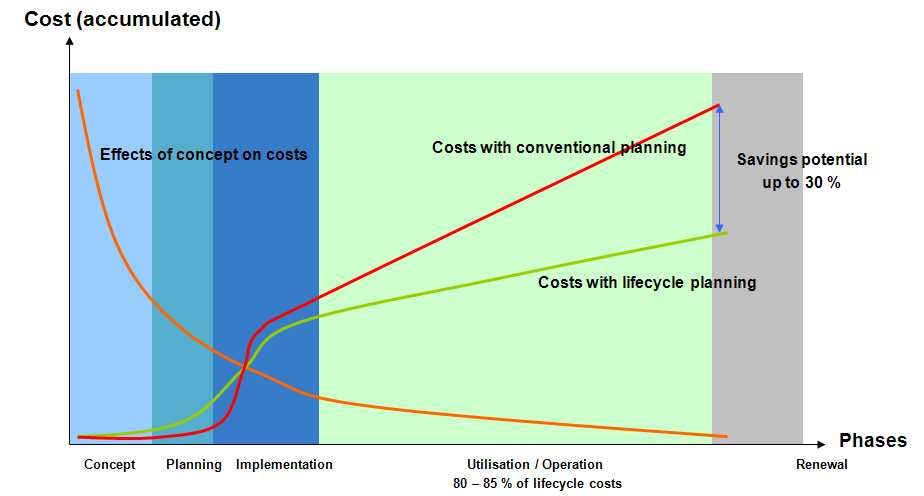 16
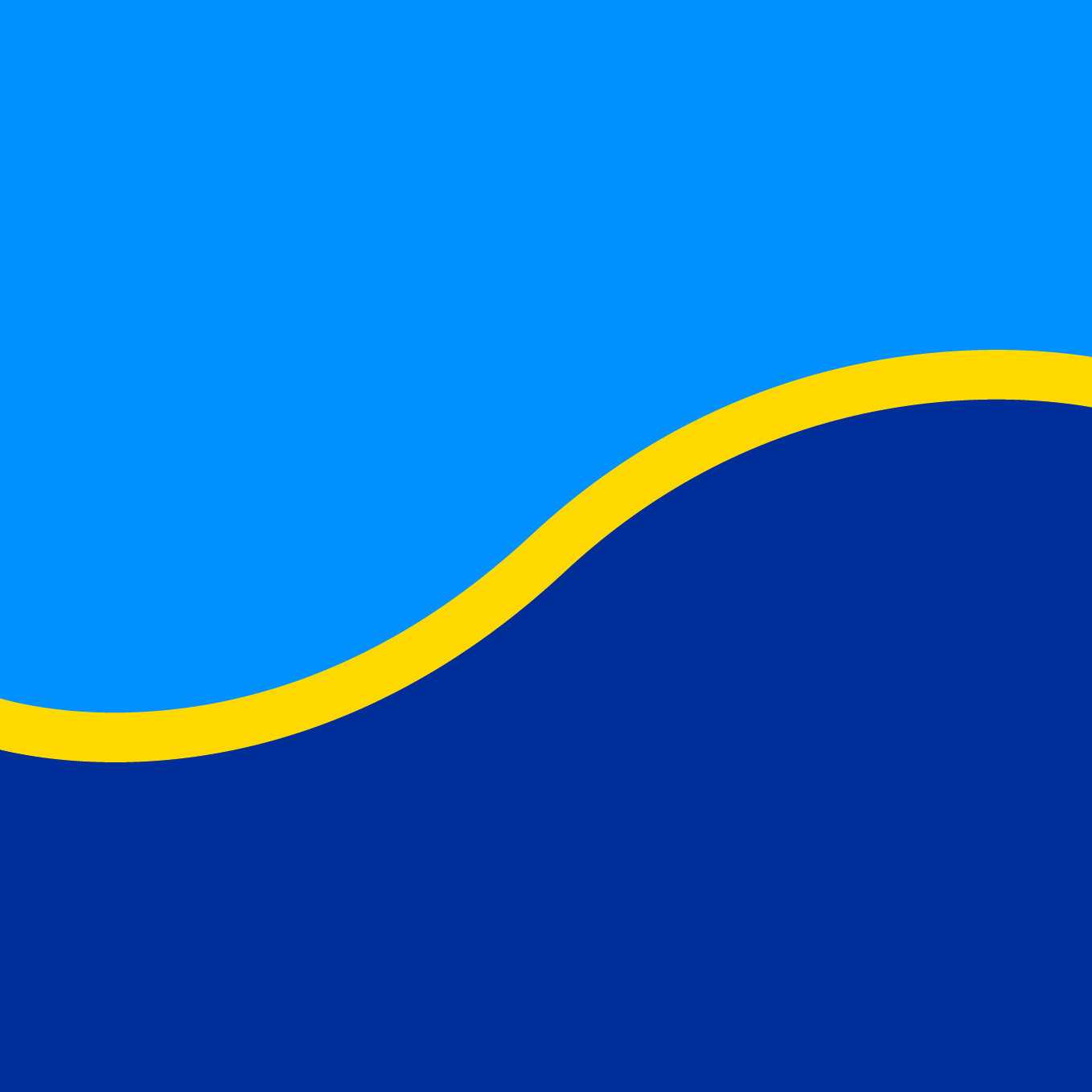 The Benefit of a PPP approach (Source: Hill International)
POTENTIAL
PPP
Range of Uncertainty /
Risk / Opportunity
Post-Contract Opportunity
Traditional Procurement
Design & Build Procurement
Contract Award
DEFINITE
OUTCOMES
CONSTRUCTION
DESIGN
TIME
Motorway Density in Germany
18
Motorways in Poland
19
Eurostat-decision 11. February 2004:
2 out of 3 rule
 Risk transfer is the main criteria for the classification as PPP
Construction Risk
Availability Risk
Demand Risk
„The private Sector has to bear the construction risk 
and at least one
out of the demand- or availability risk!"
20
BOT – and its alternatives
BBO	Buy Build Operate
BT		Build Transfer
BTO	Build Transfer Operate
BOT	Build Operate Transfer 
BOOT	Build Own Operate Transfer
BOOST	Build Own Operate Subsidize Transfer
DBO	Design Build Own
DBOOT	Design Build Own Operate Transfer
DBFO	Design Build Finance Operate
21
Pure Government
3. Risk Considerations and Bankability
Revenue based Credit Risk (Source: NORD/LB Mathias Pahlke)
Credit 
Risk
Pure Infrastructure
Marketable Infrastructure
Social Infrastructure
Quasi Government
PPP Project
Revenue Risk Transfer
22
CEE market impressions
Legal framework is sufficient but lack of verified solutions and standard procedures
 PPP is treated as a pure financial model for closing funding gaps for the public sector (e.g. Motorways)
 Off budget financing still important but less bankable
 Problems with life-cycle approach (Marriage male/female roles)
 At municipal level lack of knowledge and professional skills
 Sufficient number of project killed in the negotiation phase
 Public side is not able to understand and willing to bear pre-feasibility costs (need of constant education)
 Use of EU funds and financial vehicles to leverage PPPs (EIB, EBRD, EPEC, …)
23
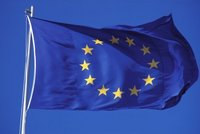 Impact Of Government Ratings
on Corporates
(Source: Infranews 15. September 2011)
further downgrades in the sovereign credit ratings of
weaker euro zone countries is a growing concern to infrastructure developers
 sharp hikes in borrowing costs as a consequence
 own ratings will fall in line with those of their governments
 sovereign downgrading has a significant impact on the liquidity of European banks
 Impact on deal sizes

 large infra developers potentially access cheaper debt than their governments (but by no more than two notches – S&P)
24
HYPO NOE Gruppe Bank AG 
Wipplingerstraße 4 
1010 Vienna
Phone: +43(0)5 90 910-1551
Fax: +43(0)5 90 910-1551
E-Mail: pfinternational@hyponoe.at
25